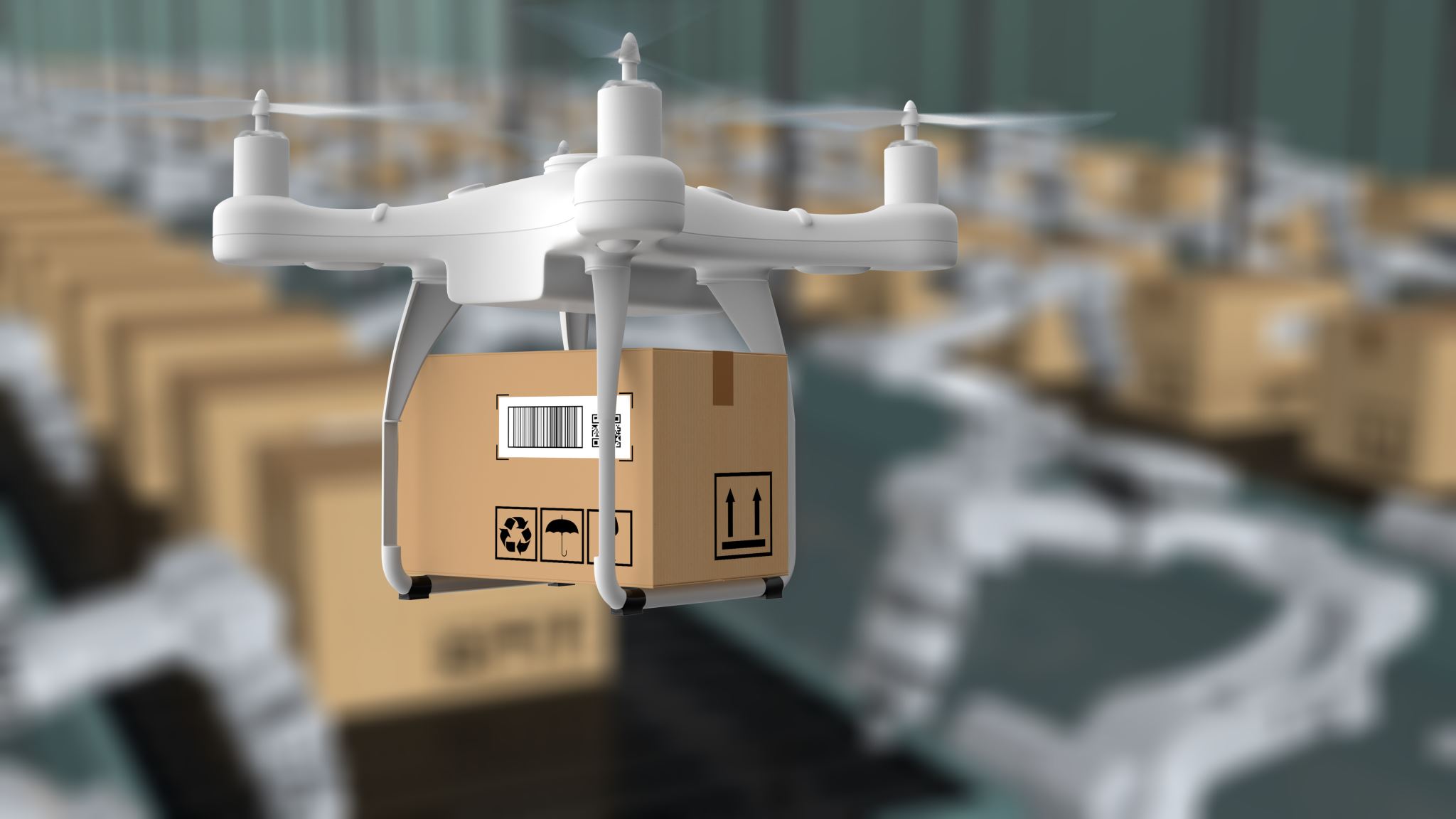 HUMANITARIAN AID LOGISTIC CENTRE
A PROJECT OF LIONS CLUB CLUJ TRANSILVANIA
DISTRICT 124 ROMANIA


PDG NIELS SCHNECKER	EUROPA FORUM 2023  KLAGENFURT
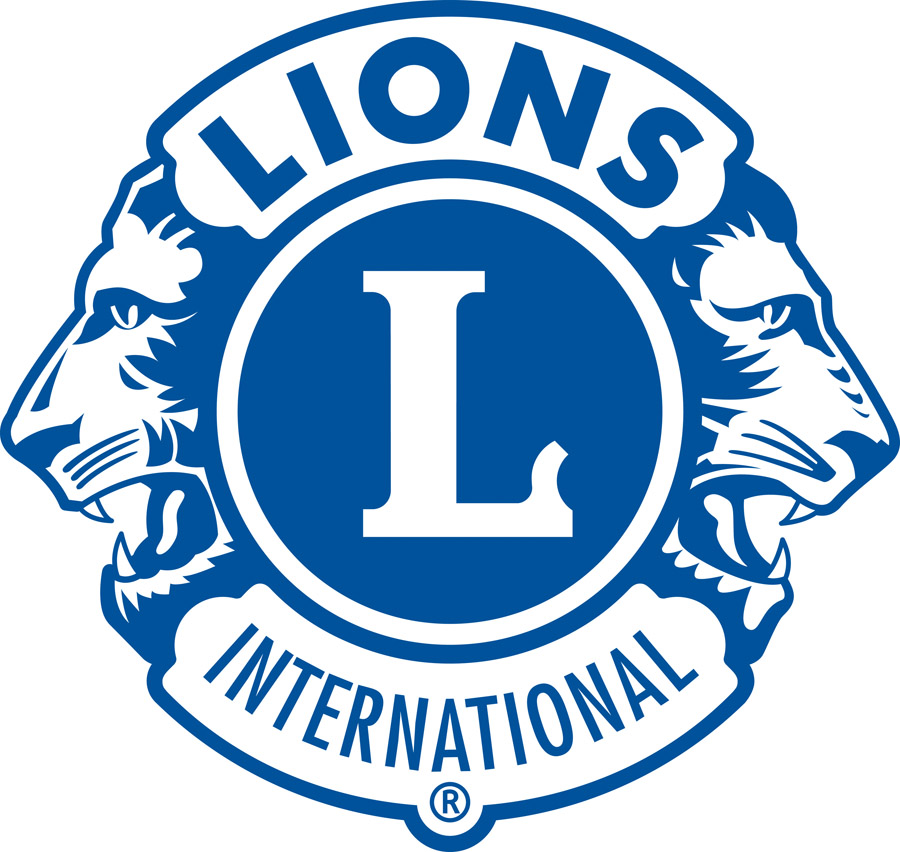 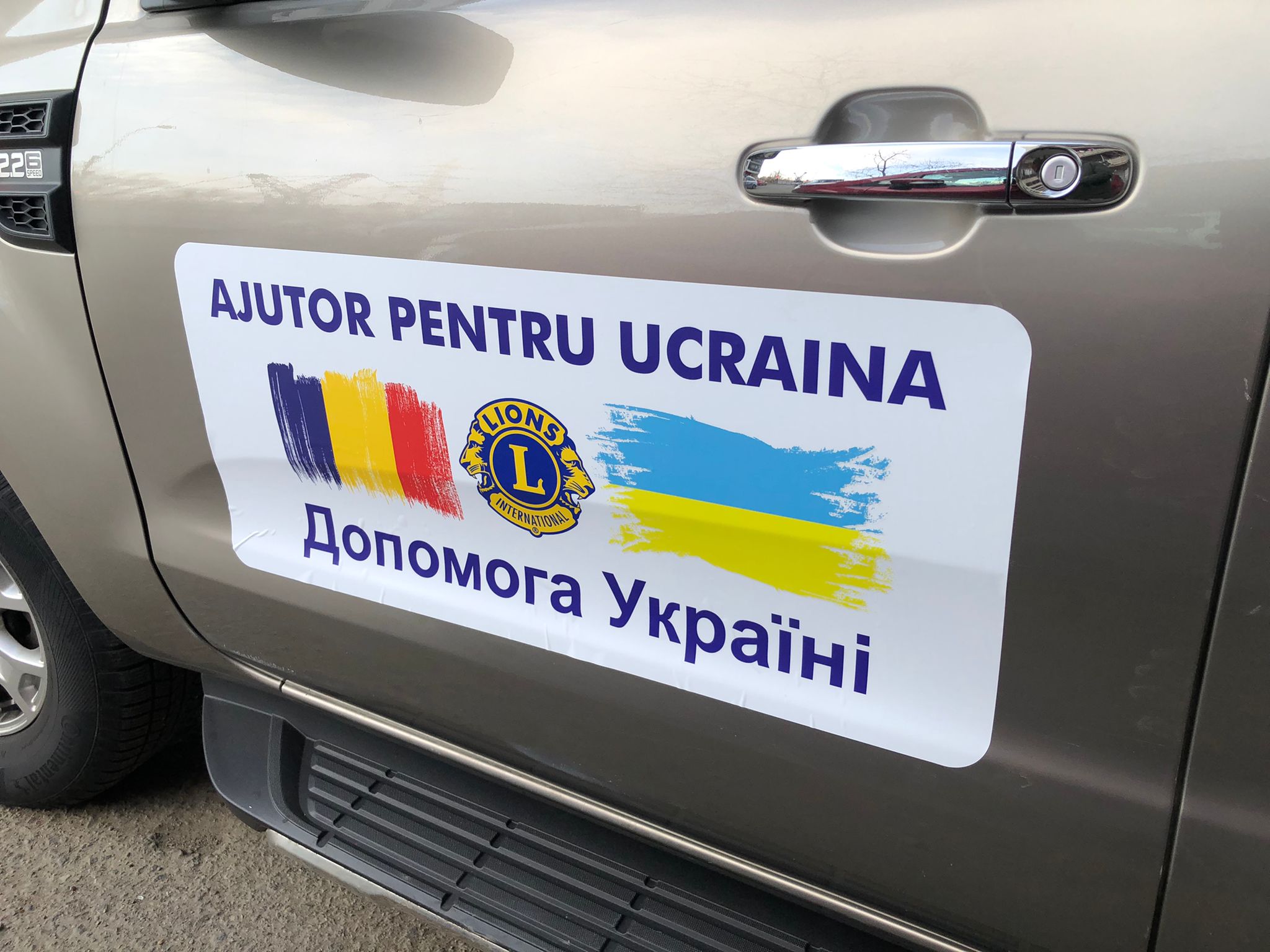 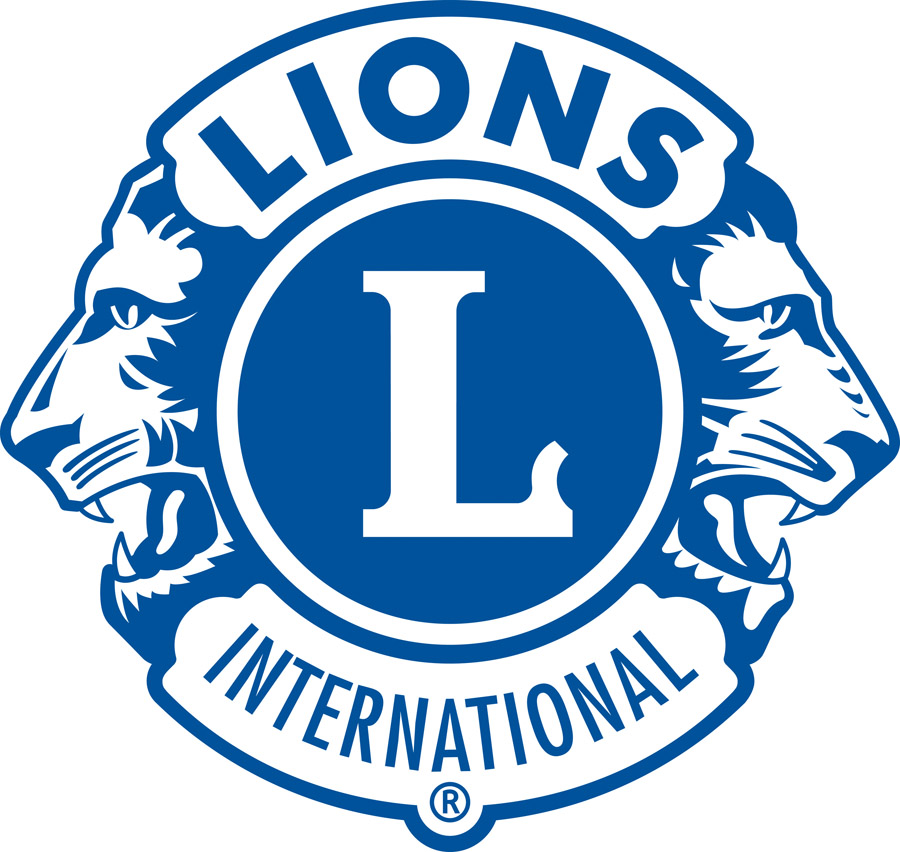 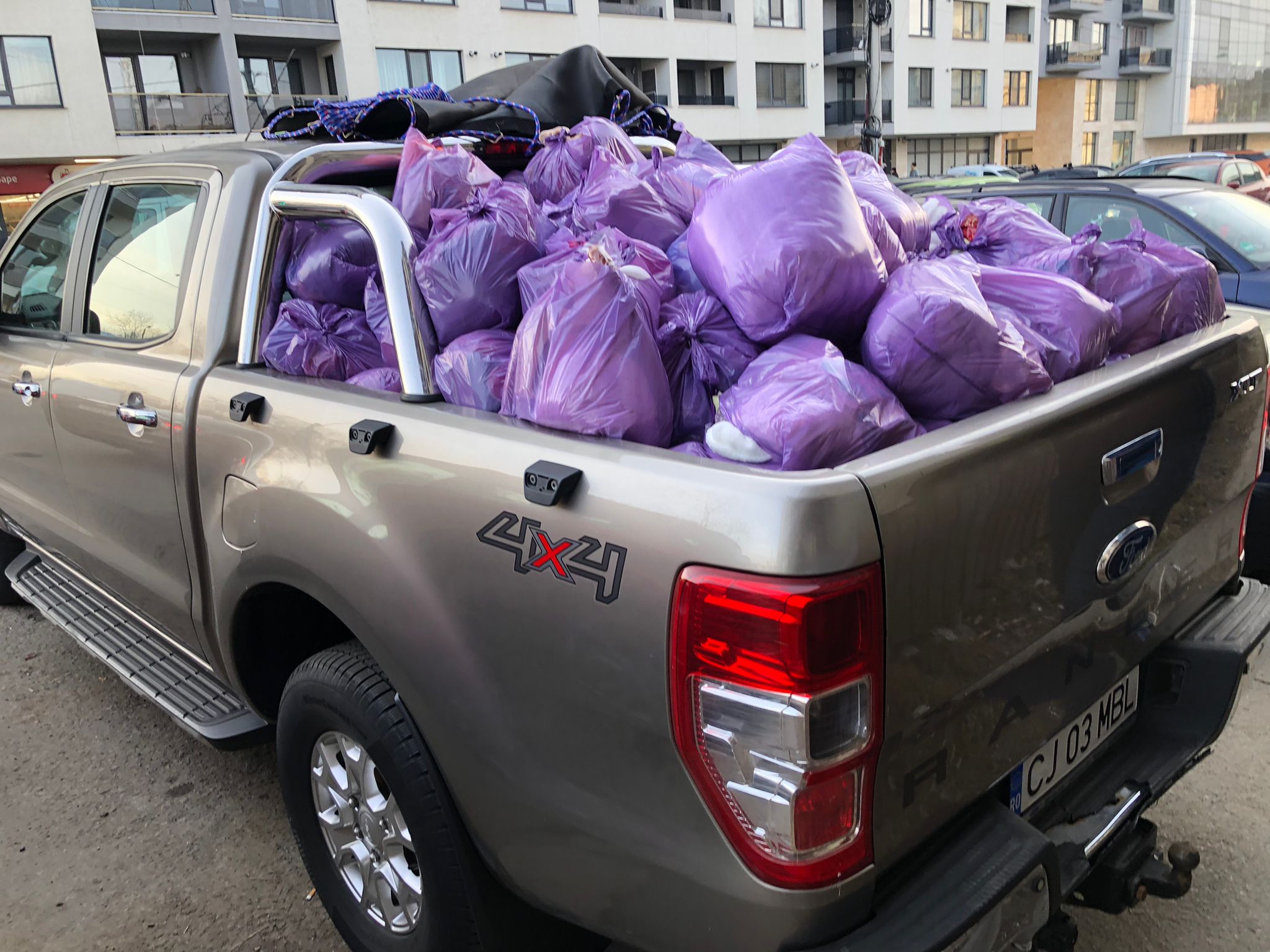 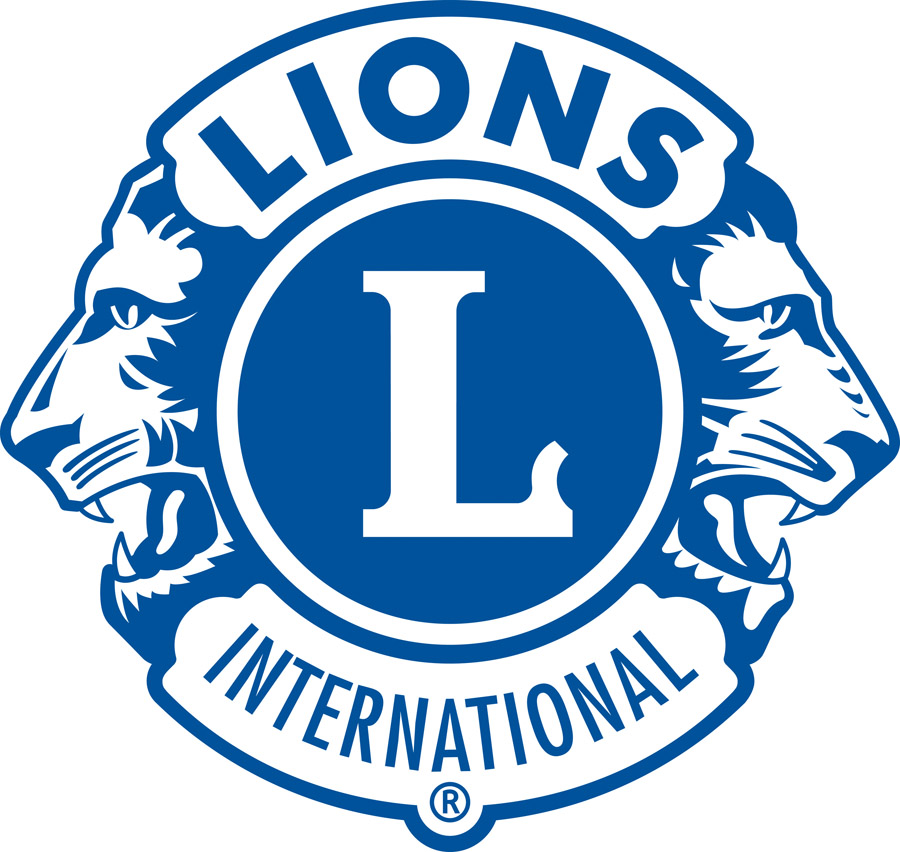 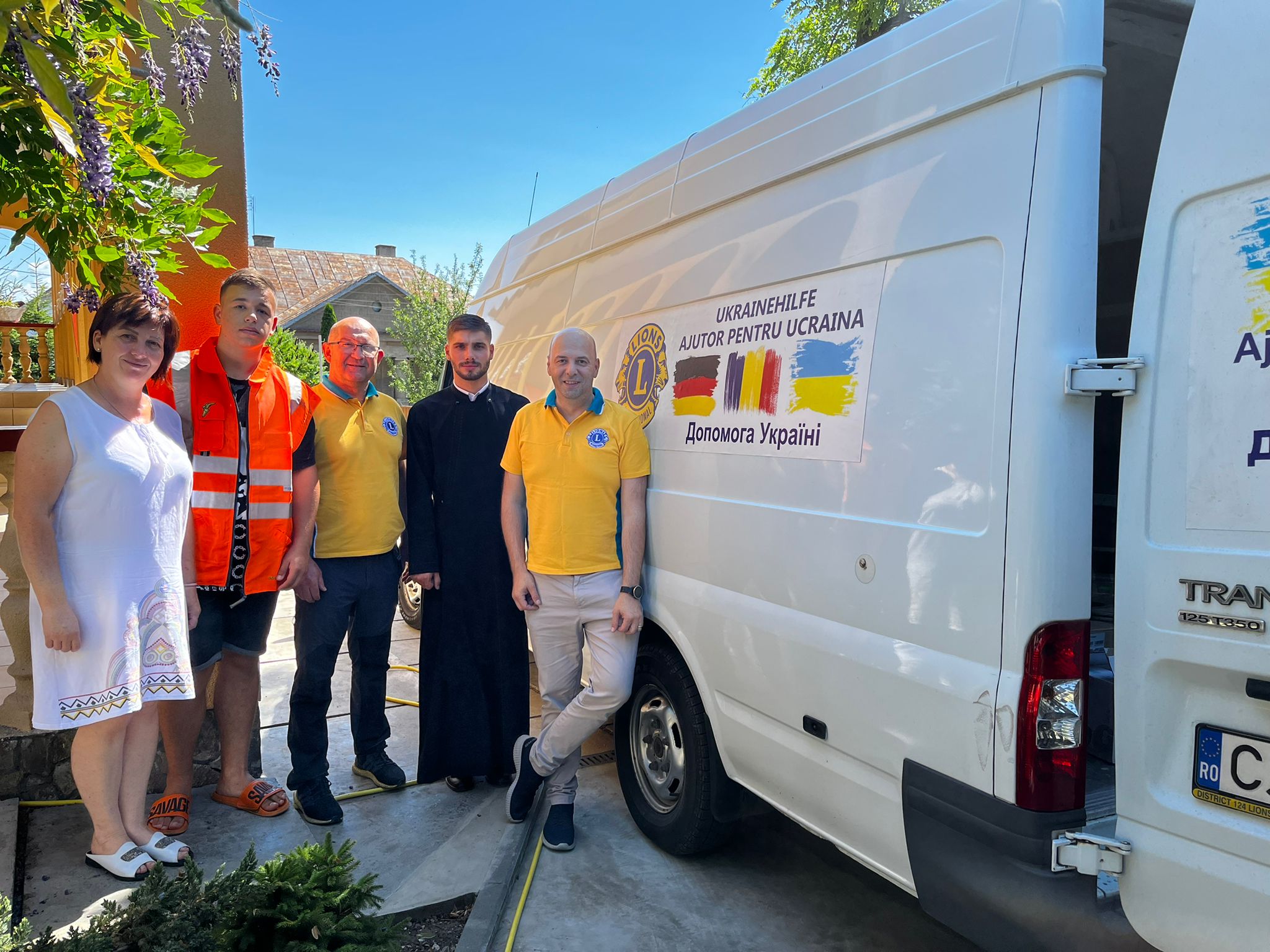 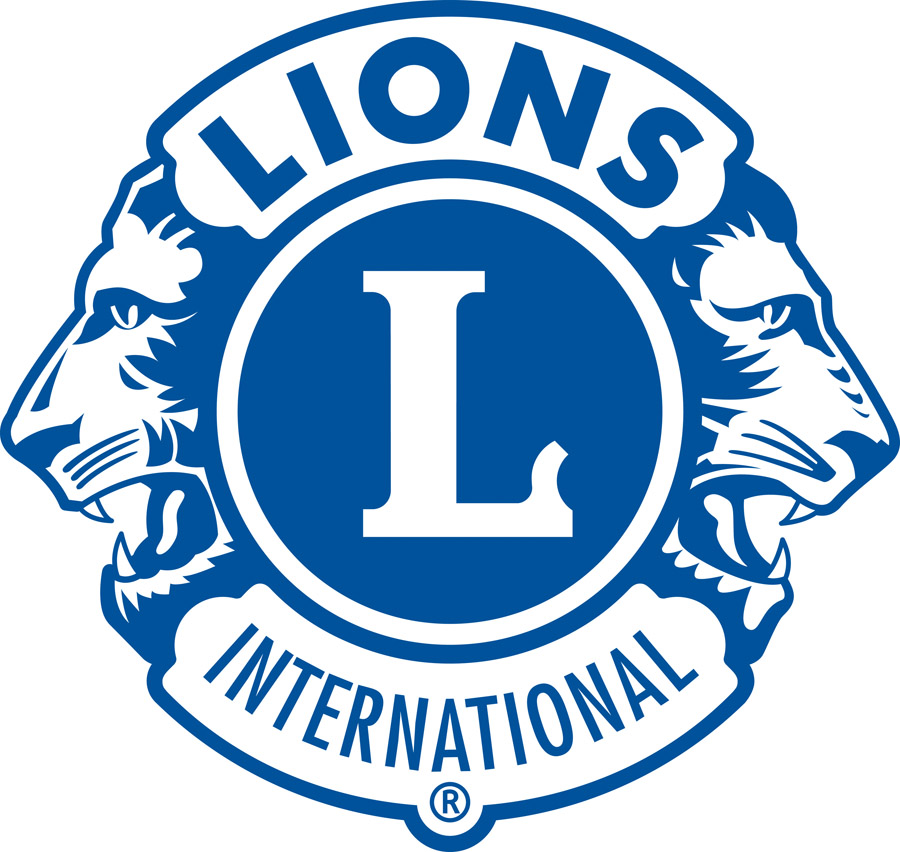 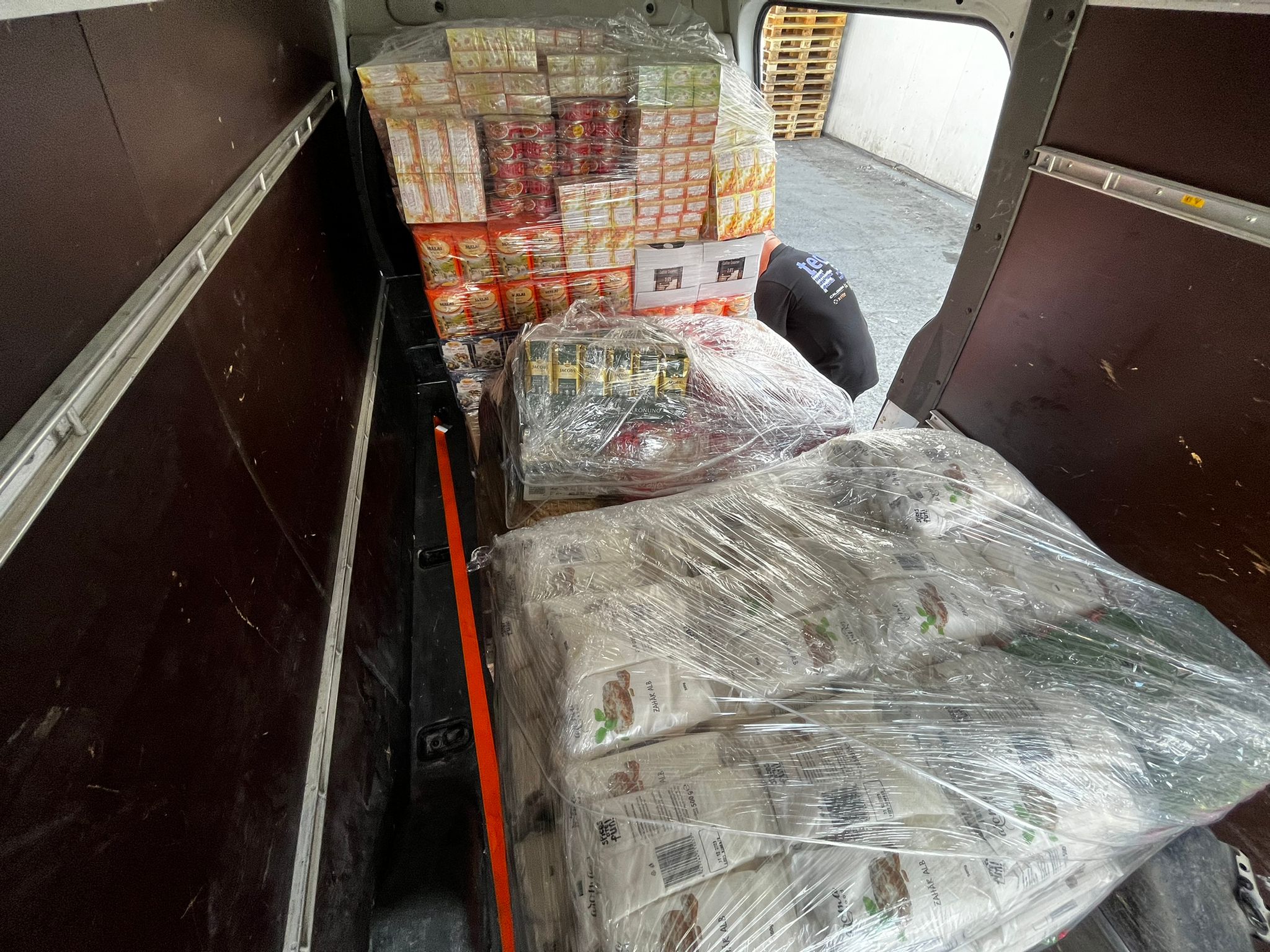 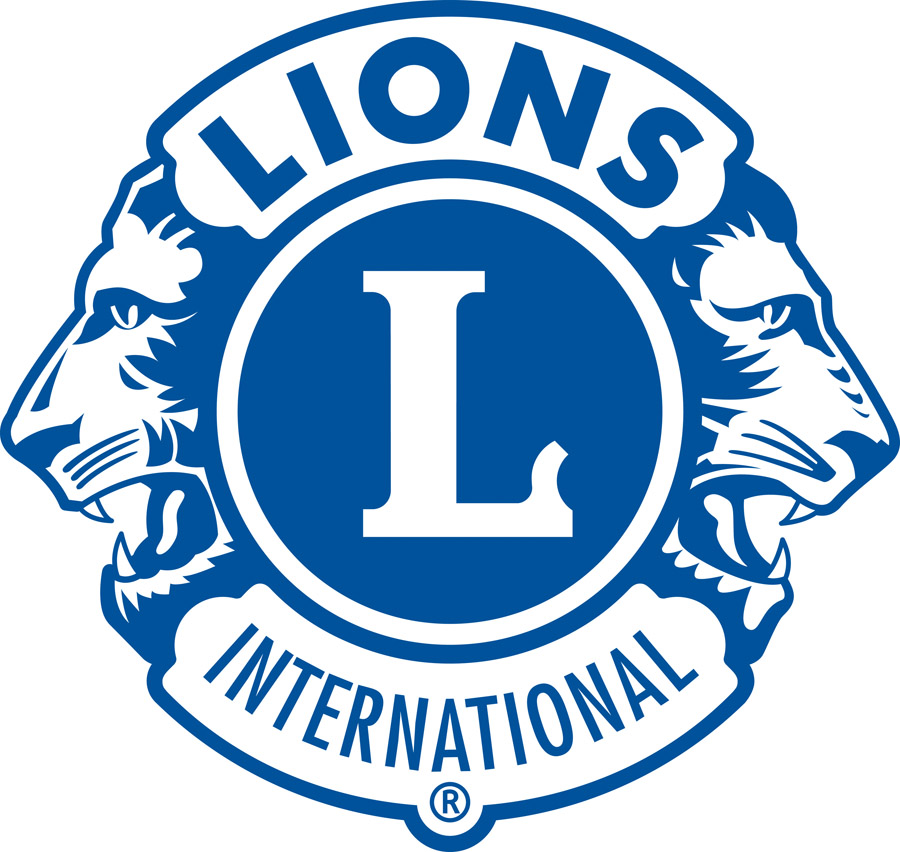 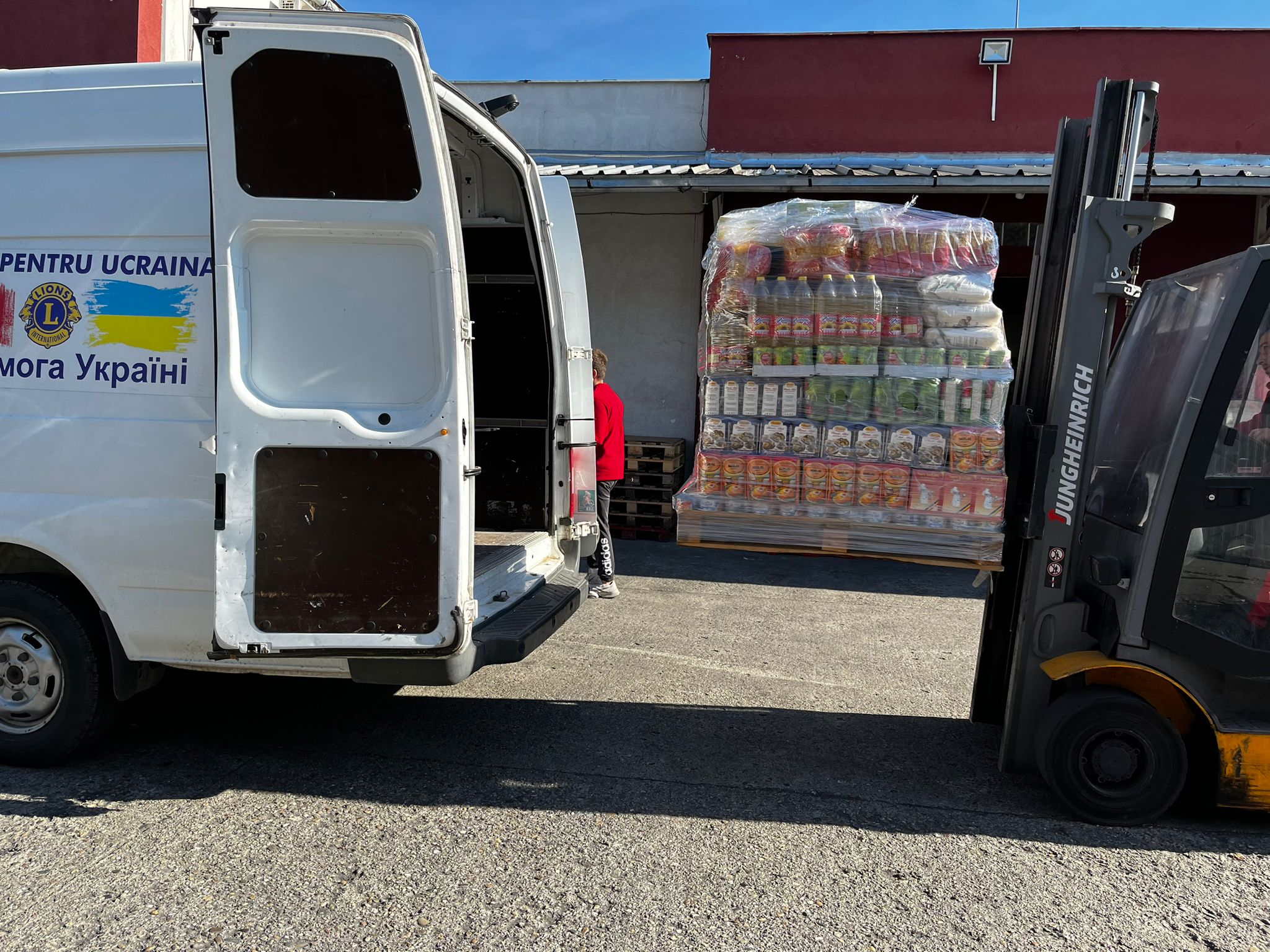 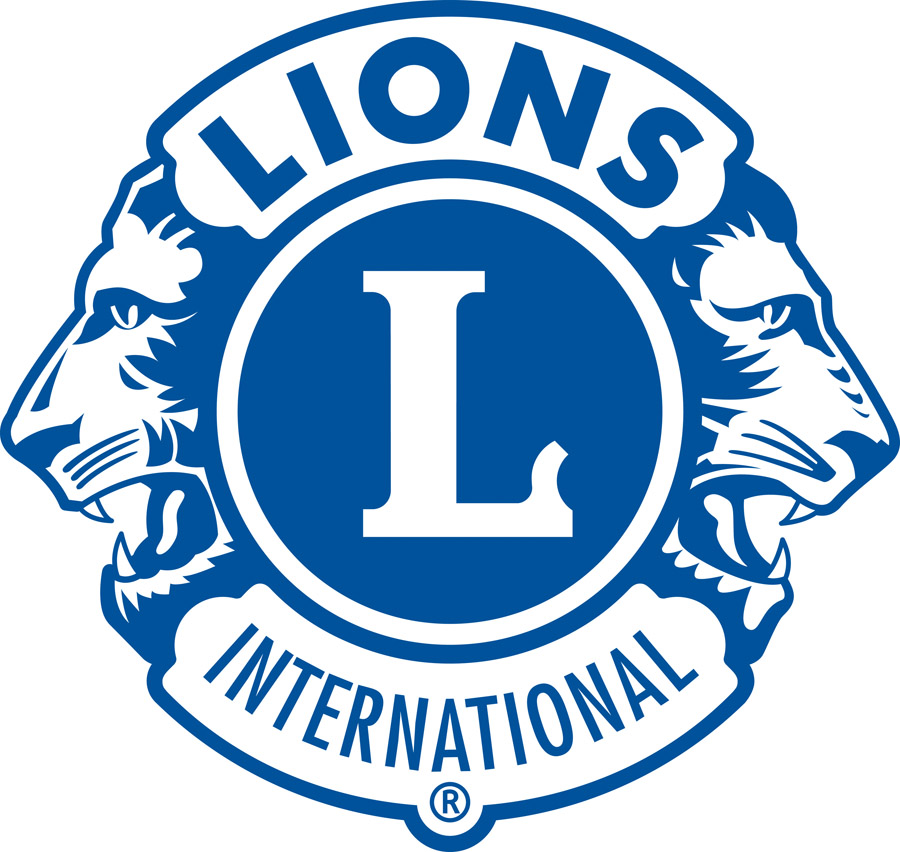 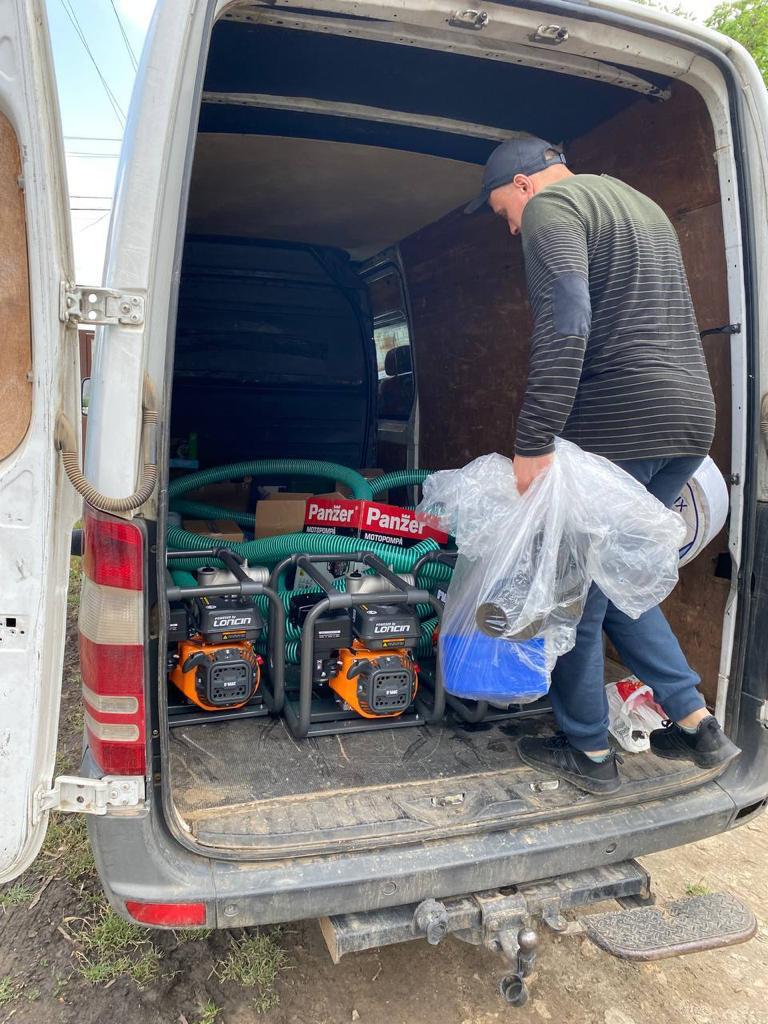 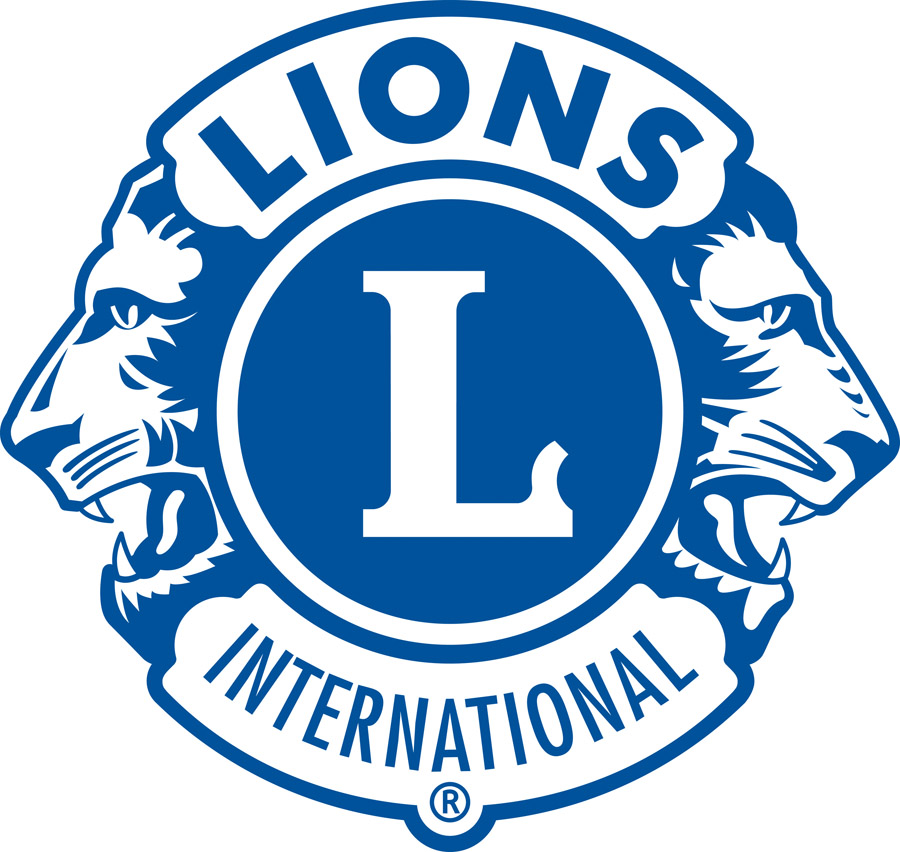 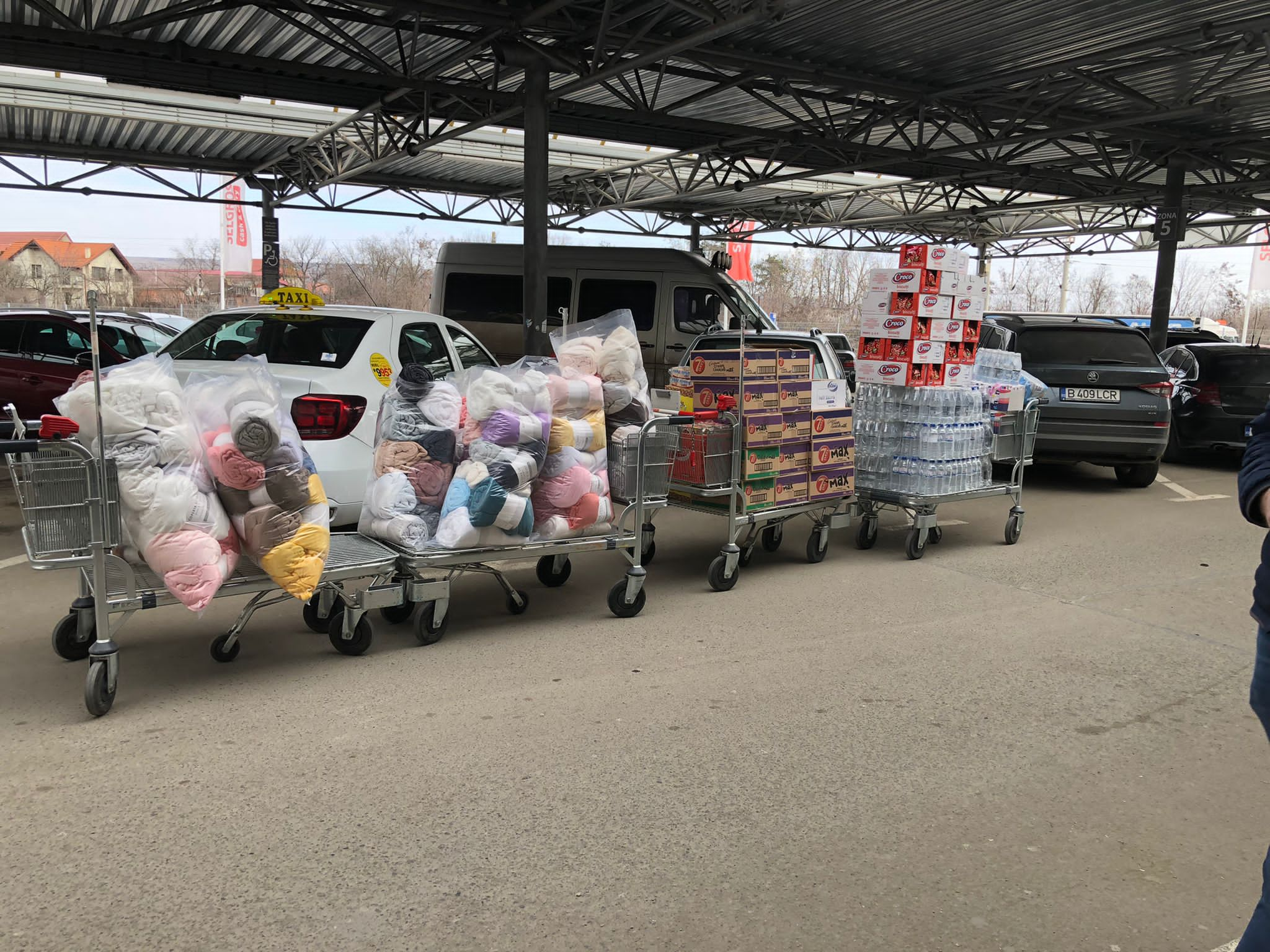 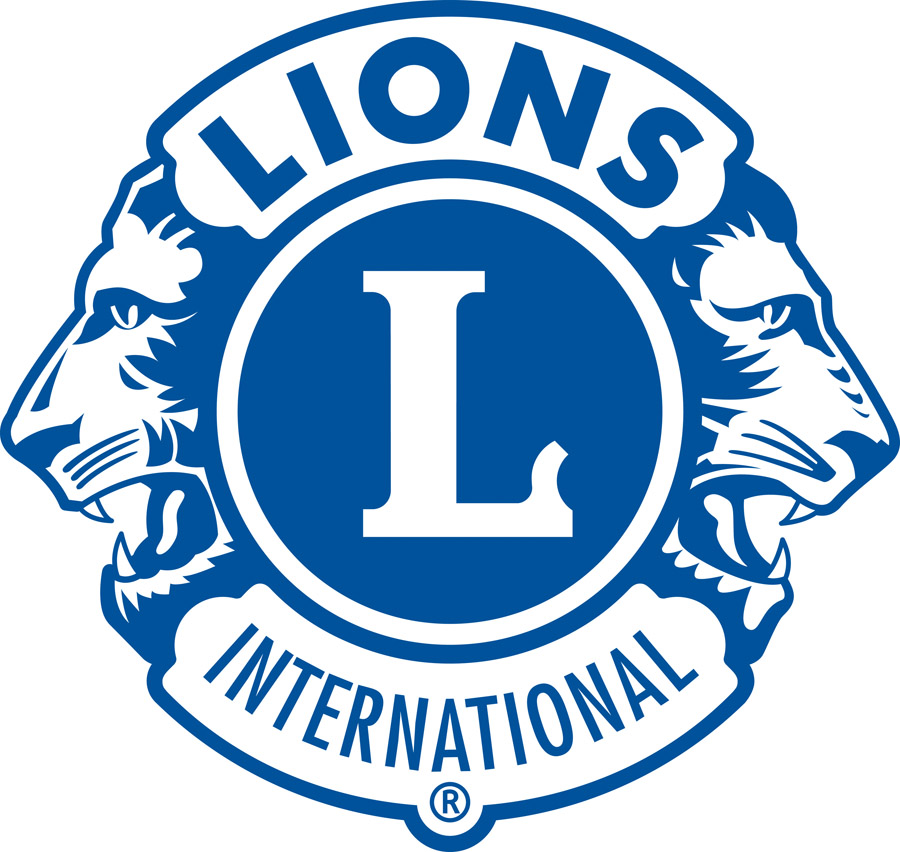 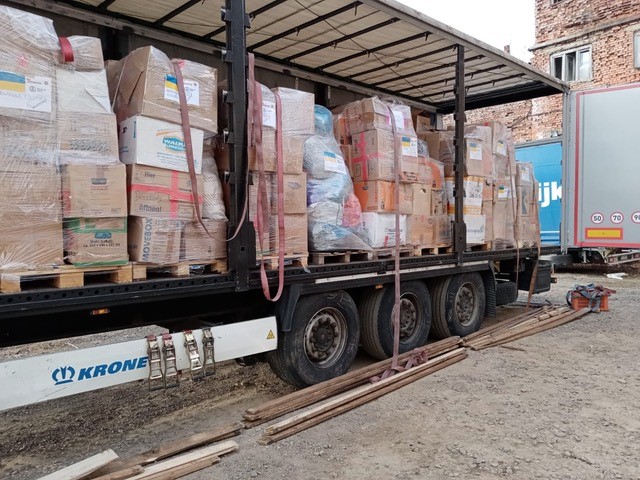 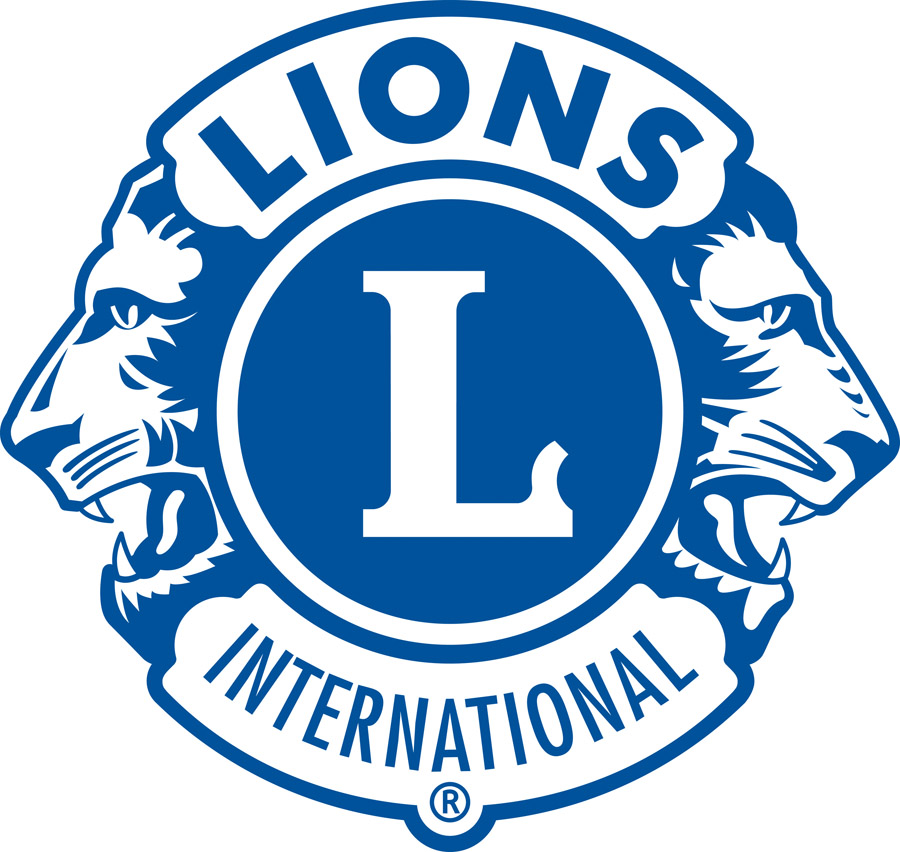 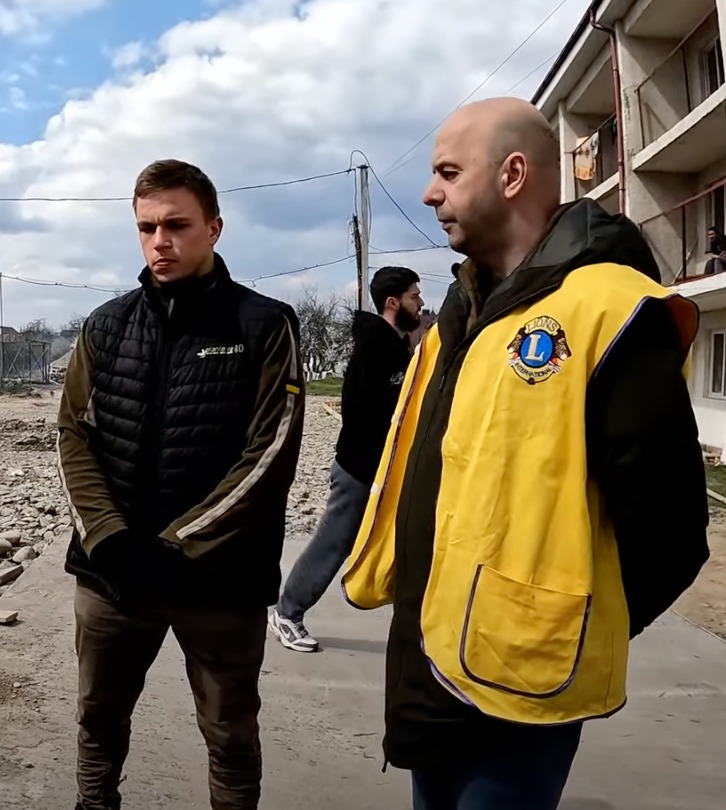 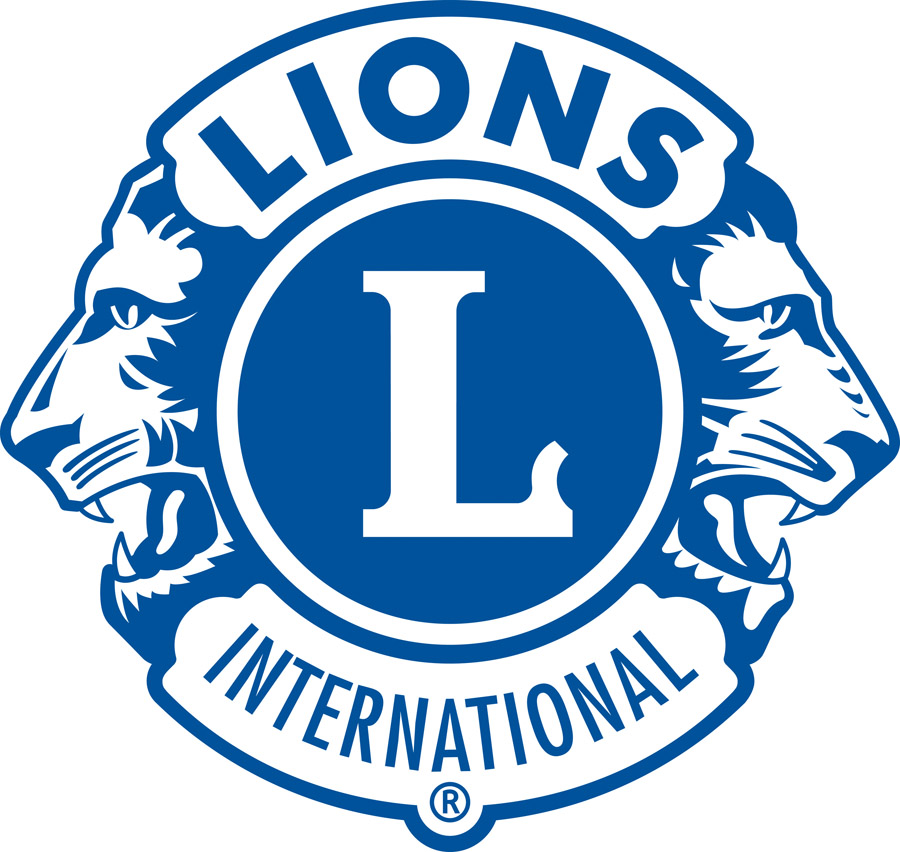 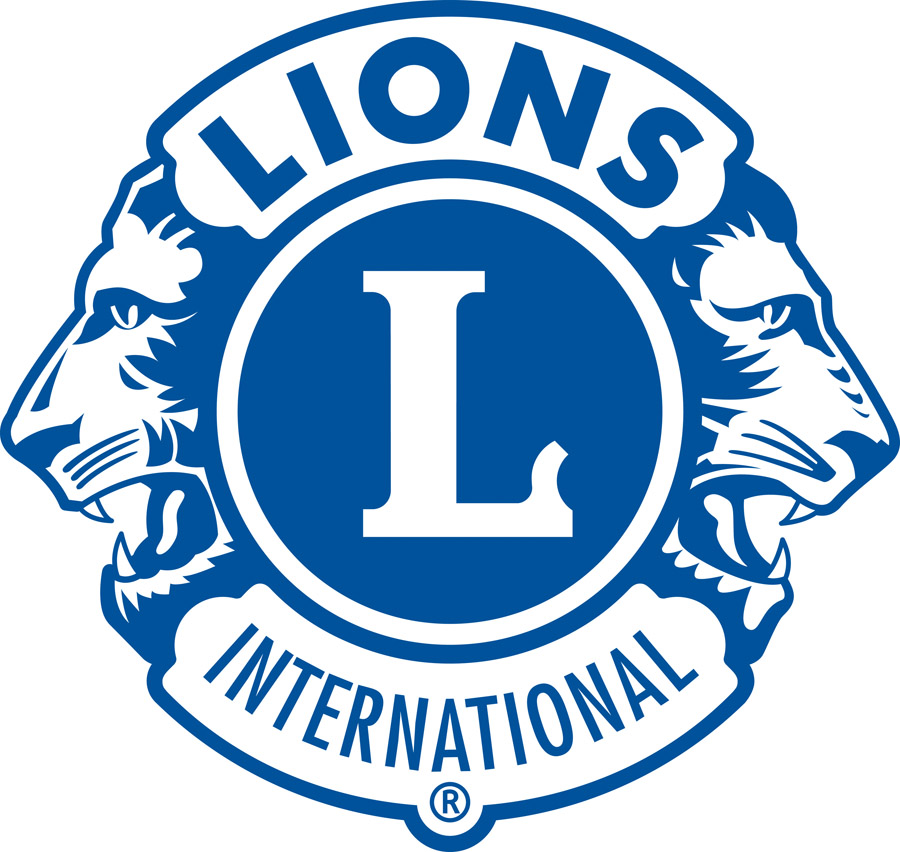 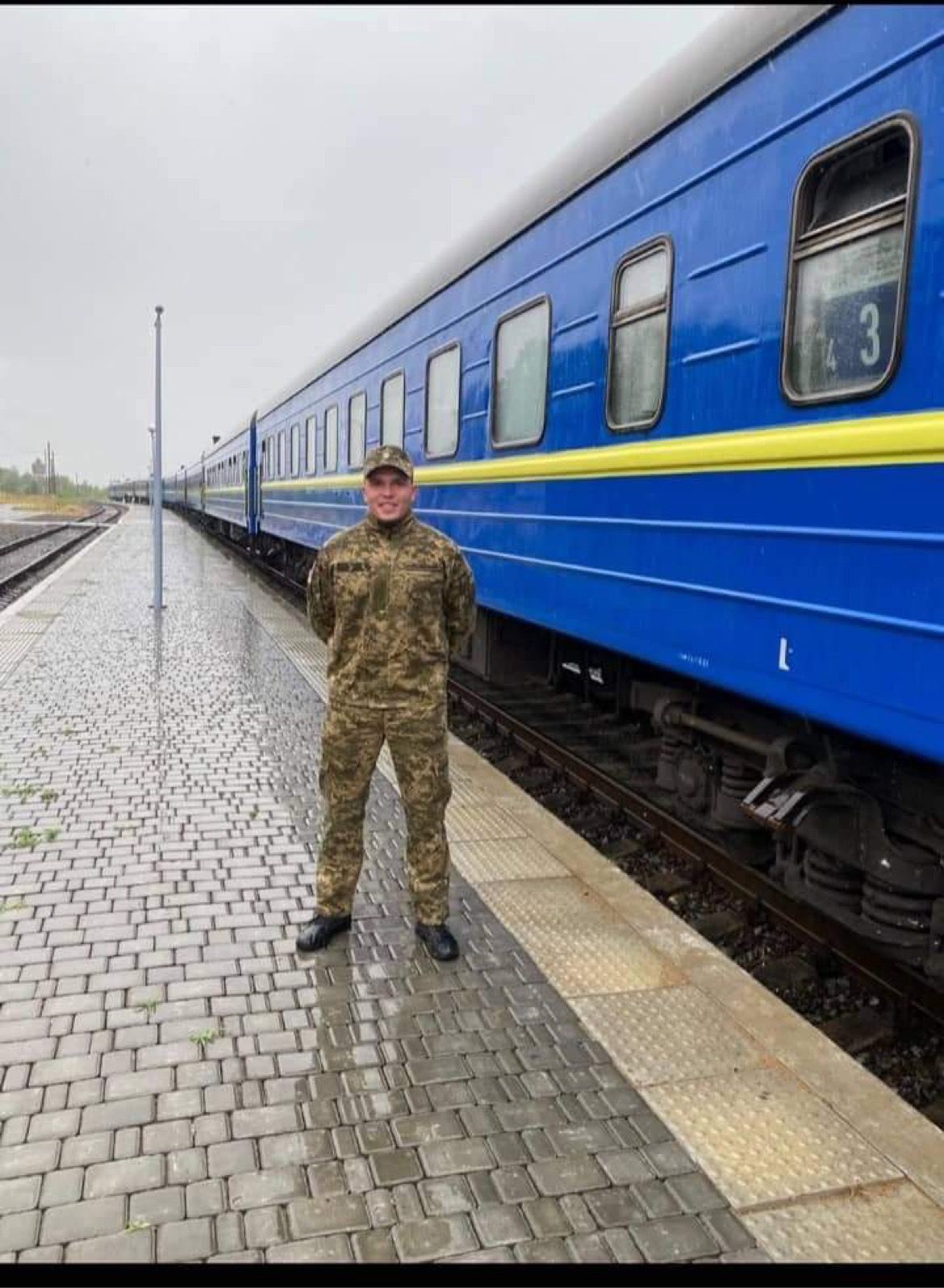 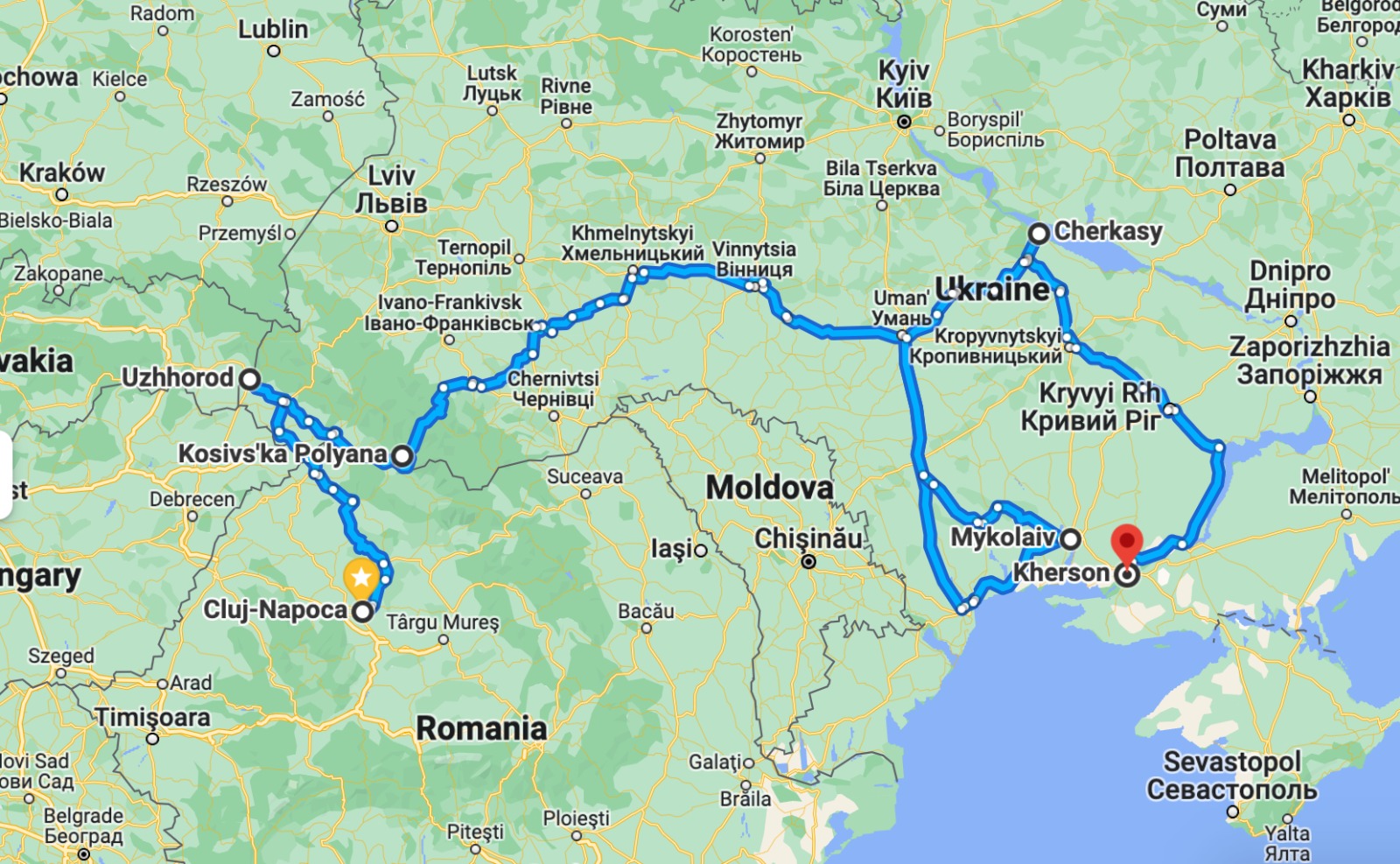 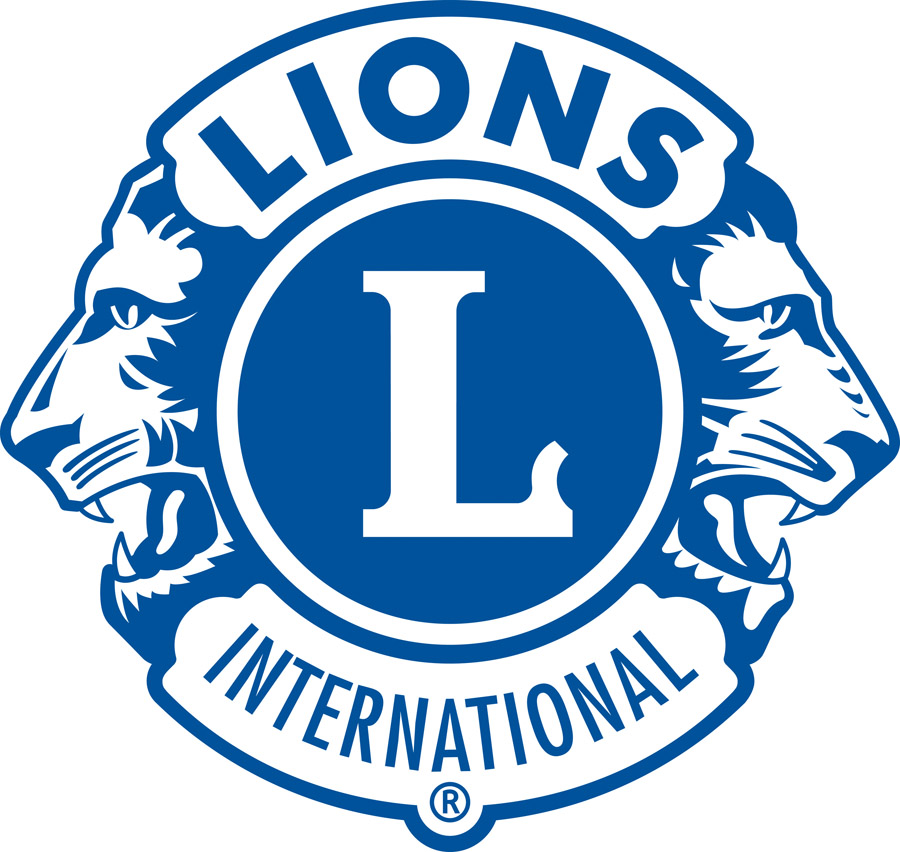 THANK YOU
PDG NIELS SCHNECKER
niels.schnecker@globalfininvest.com
PDG RADU CRISTEA
radu@pcdoctor.ro
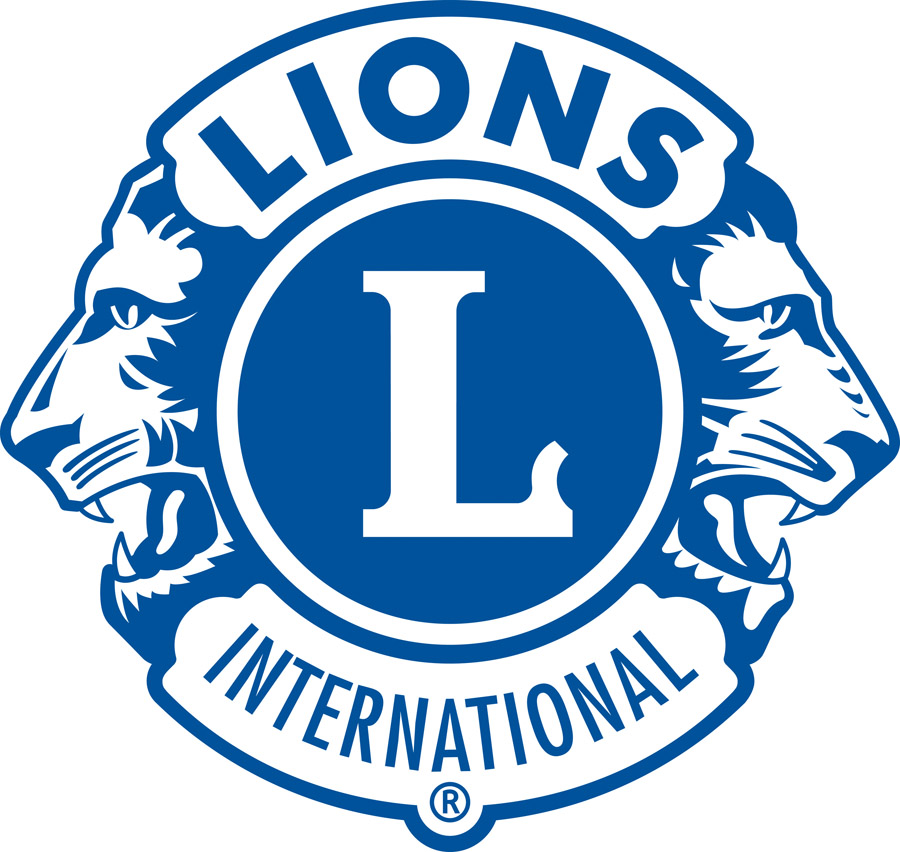